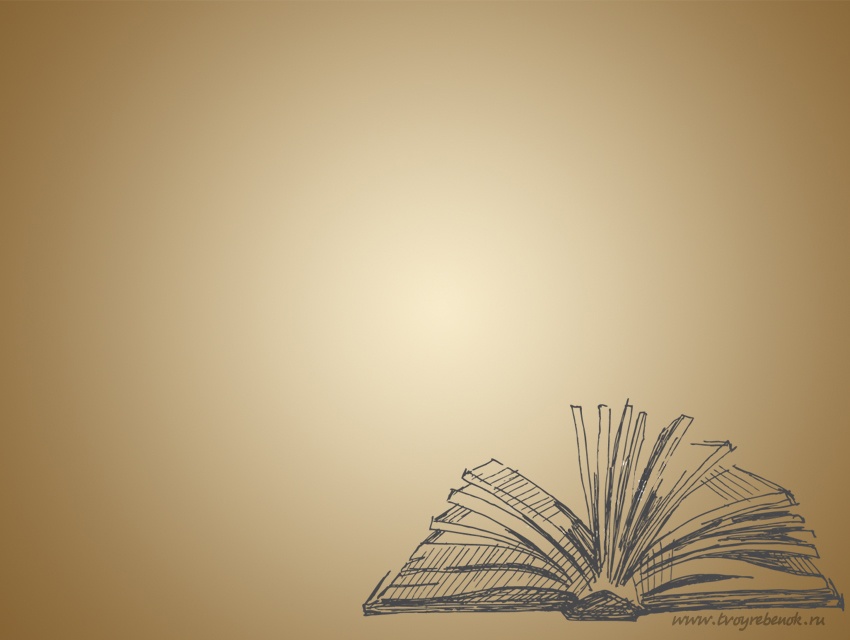 Проект «День рождения писателя».
Участники – ученики 5-6-7-8-9-10 и 11 классов.
Руководители -  Калашник В.Н.(231-928-914), Хозивалиева М.П.(231-577-128), Вяткина Л.Л.(297-998-535), Морева Л.В.(404-776-873)
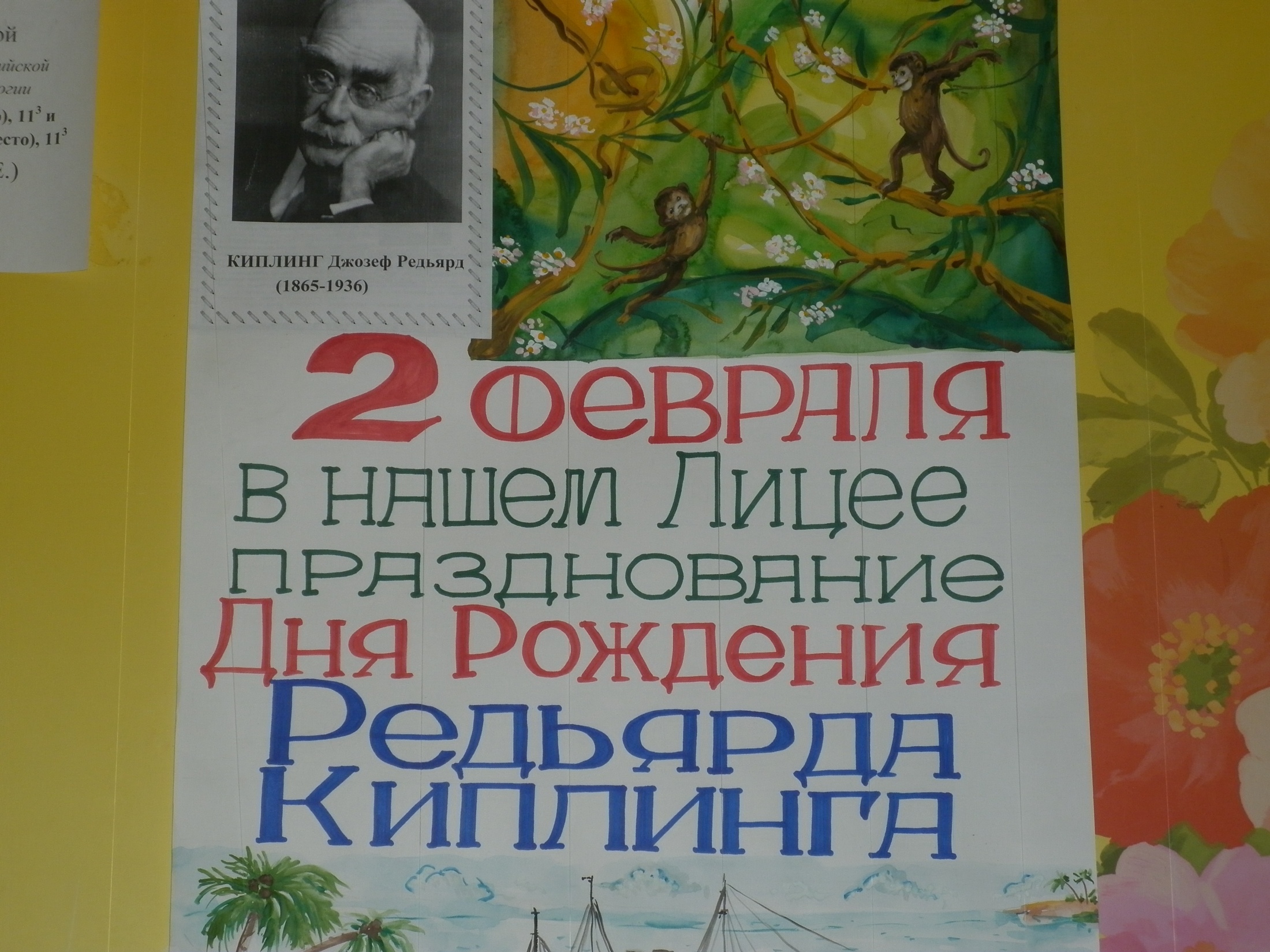 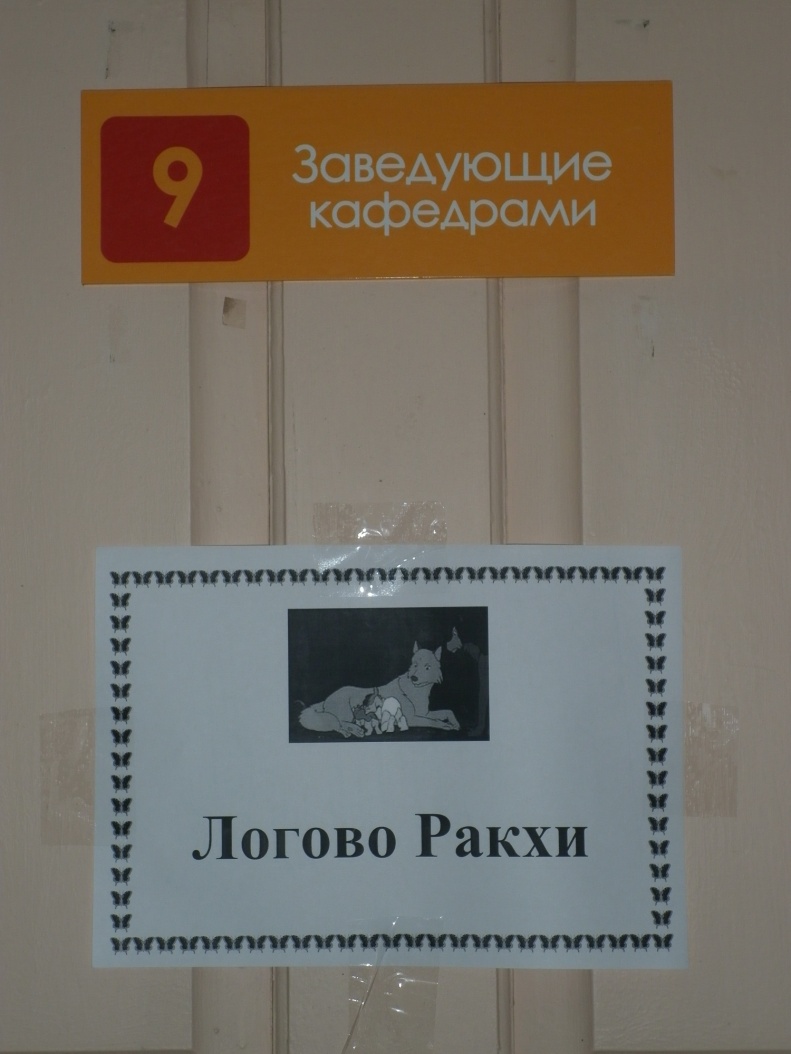 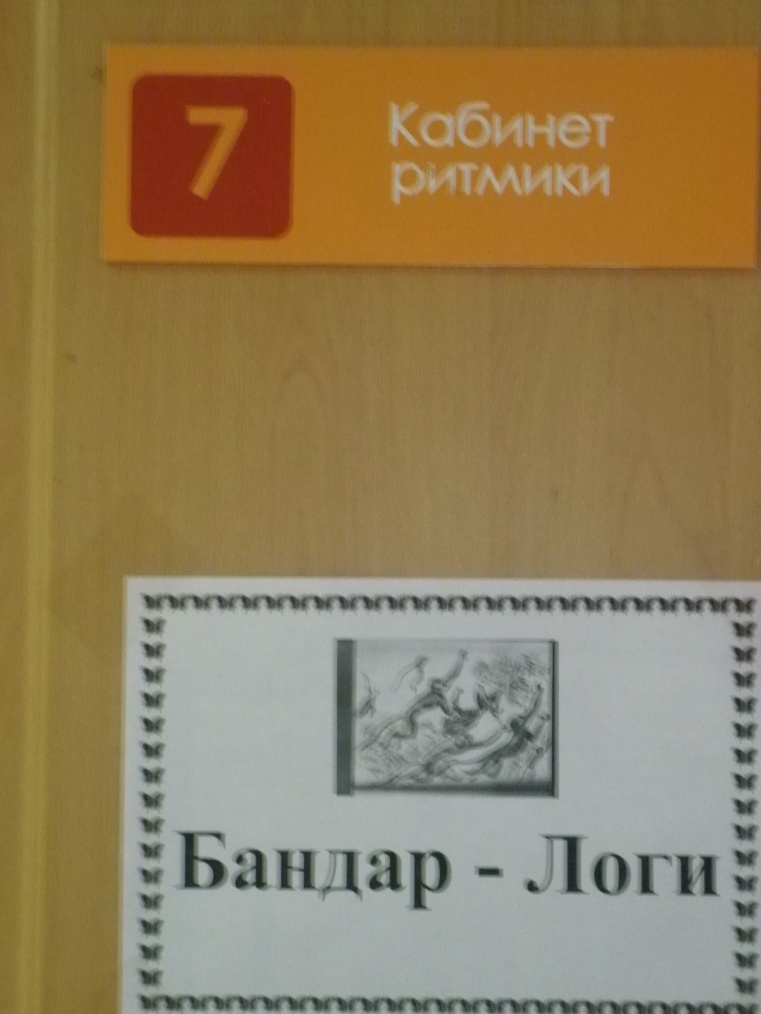 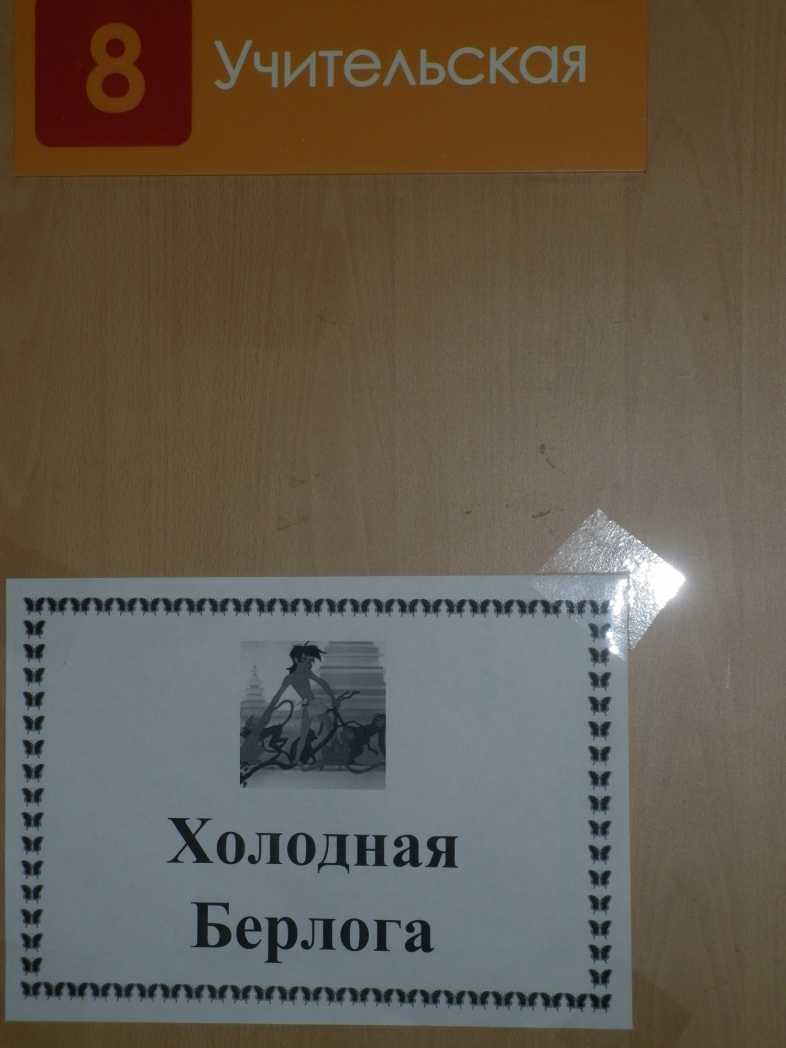 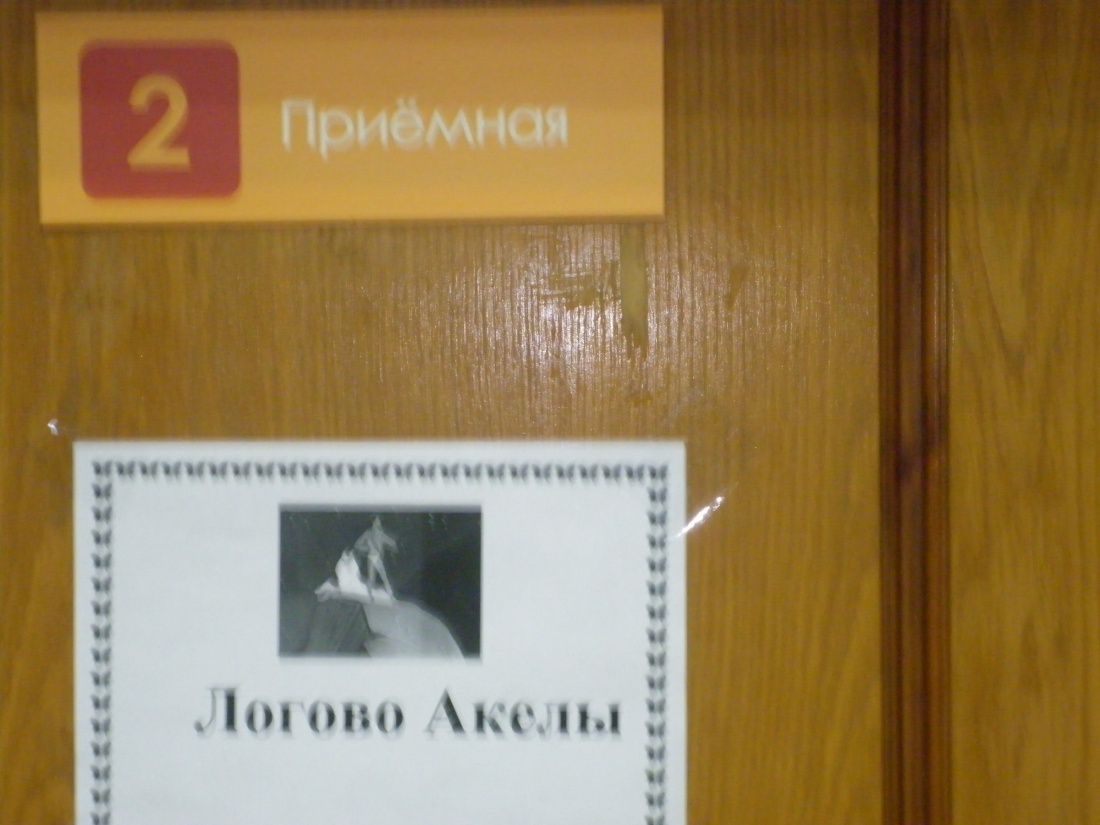 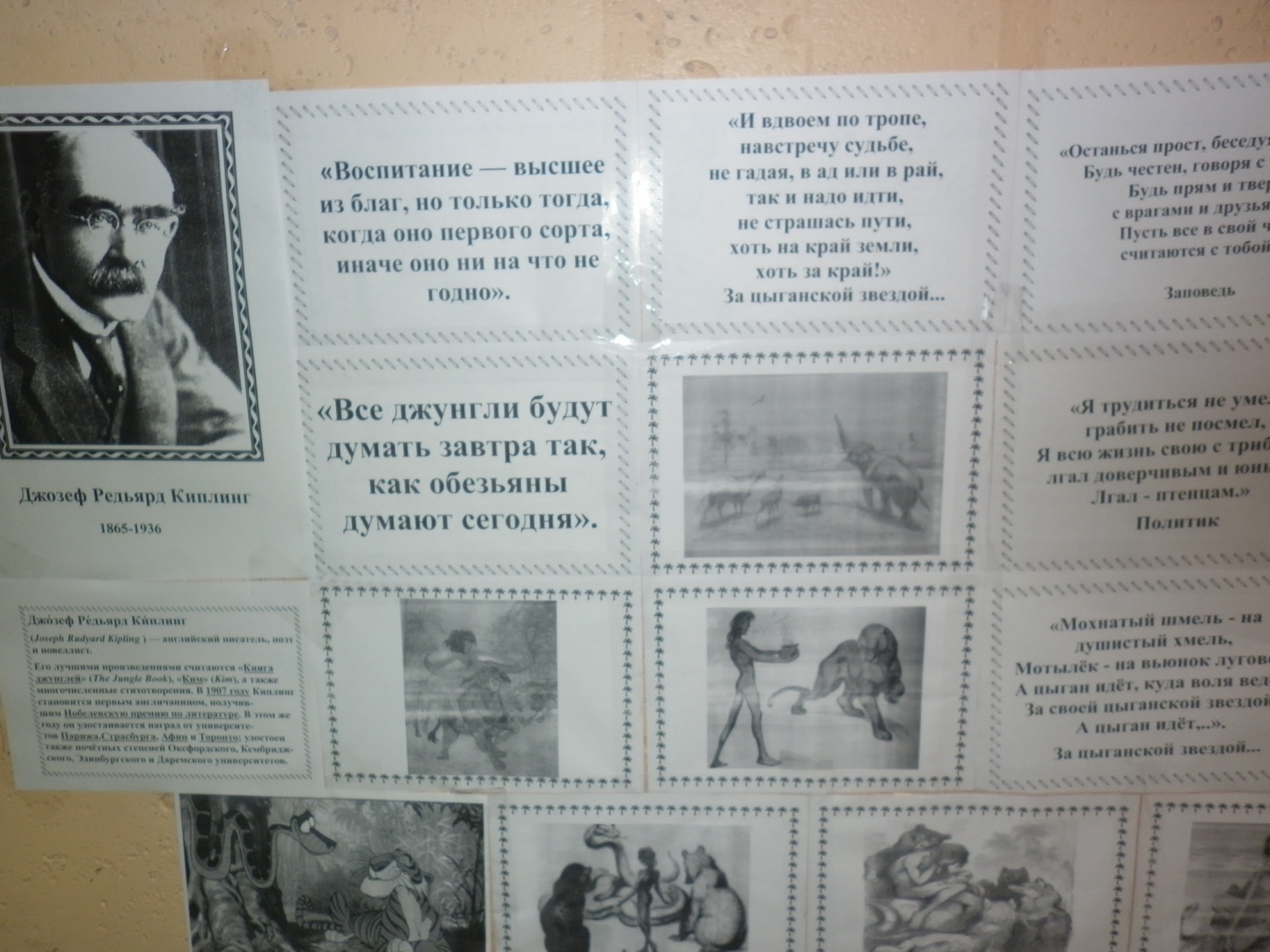 Поздравление!
Здравствуйте, ребята!  Сегодня  наш  Лицей  празднует  день рождения    знаменитого  английского  писателя  Редьярда Киплинга.  С момента  его  рождения  прошло  уже  более  ста  лет.  И  он  был  не  только  писателем,  но  и путешественником.  Индия,  Африка,  Америка –  страны  и континенты,  тайны  которых  раскрывал  «Маленький Пилигрим»,  такое  прозвище  было  у  Киплинга.  А  вот  герои Киплинга  до  сих  пор  странствуют  по  свету.  Это  кошка, которая  гуляет  сама  по  себе, и  слоненок, у  которого обыкновенный  нос  превратился  в  очень  полезный  хобот,  и смелый  мангуст  Рики-Тики –Тави,  который  отважно  сражался  с  кобрами  и  защищал  дом  своего  маленького  друга  и  его  родителей,  и  маленький  мальчик  по  имени Маугли,  оказавшийся  в  стае  волков…И  только  Редьярд Киплинг  знал,  как  найти  общий  язык  с  дикими  животными. Начать  надо  с  фразы: «Мы с тобой одной крови. Ты и я». Читайте  сказки  о  животных  Киплинга,  восхищайтесь  его «Книгой  джунглей» и  будьте  сильными  и  мужественными, как  герои  нашего  именинника!
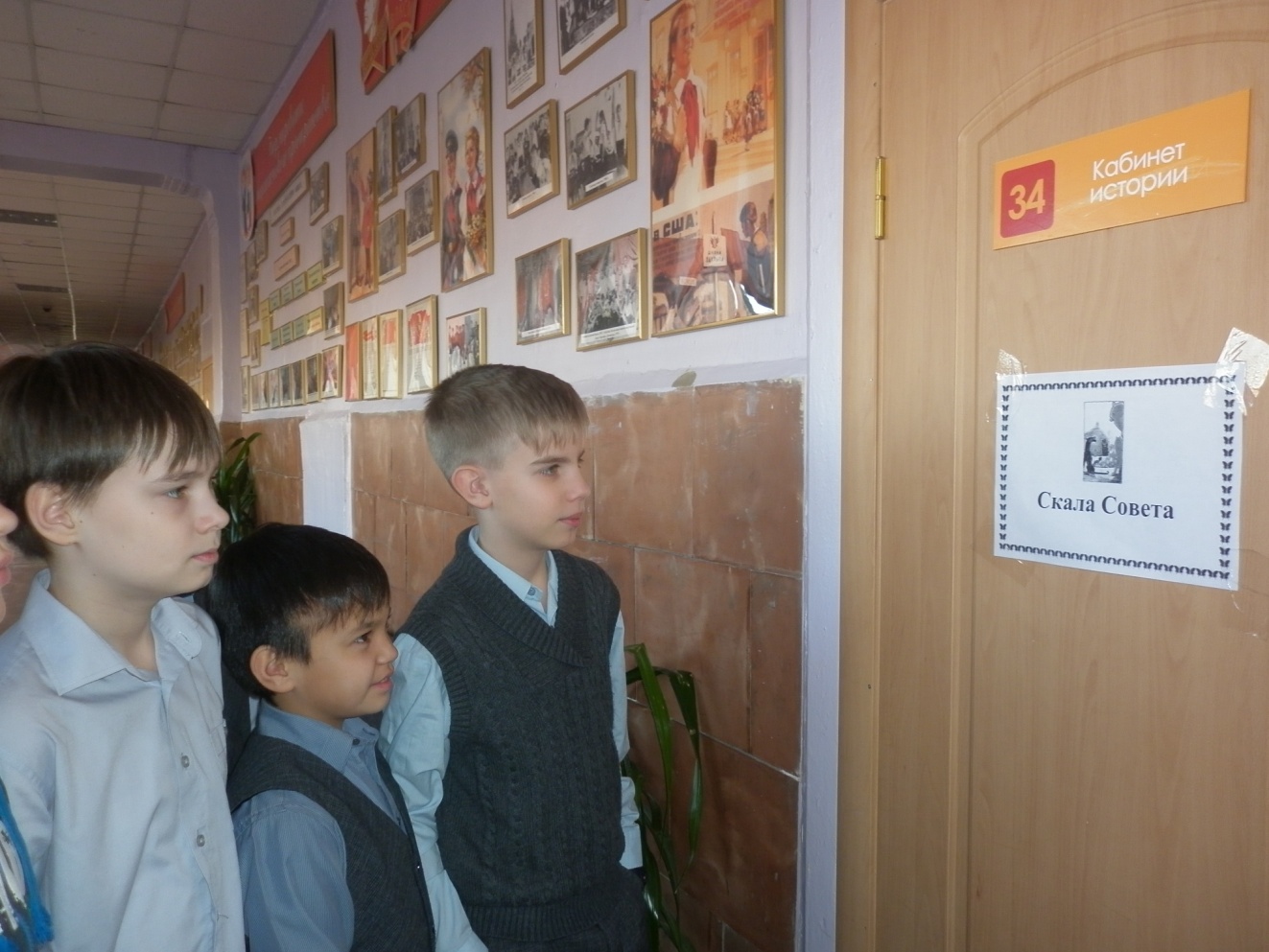 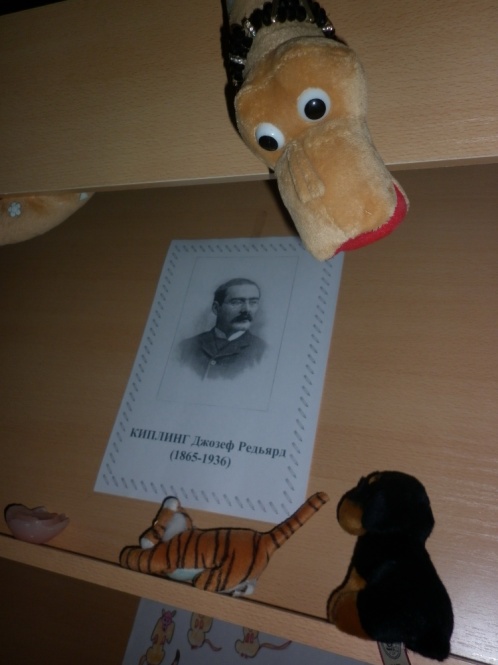 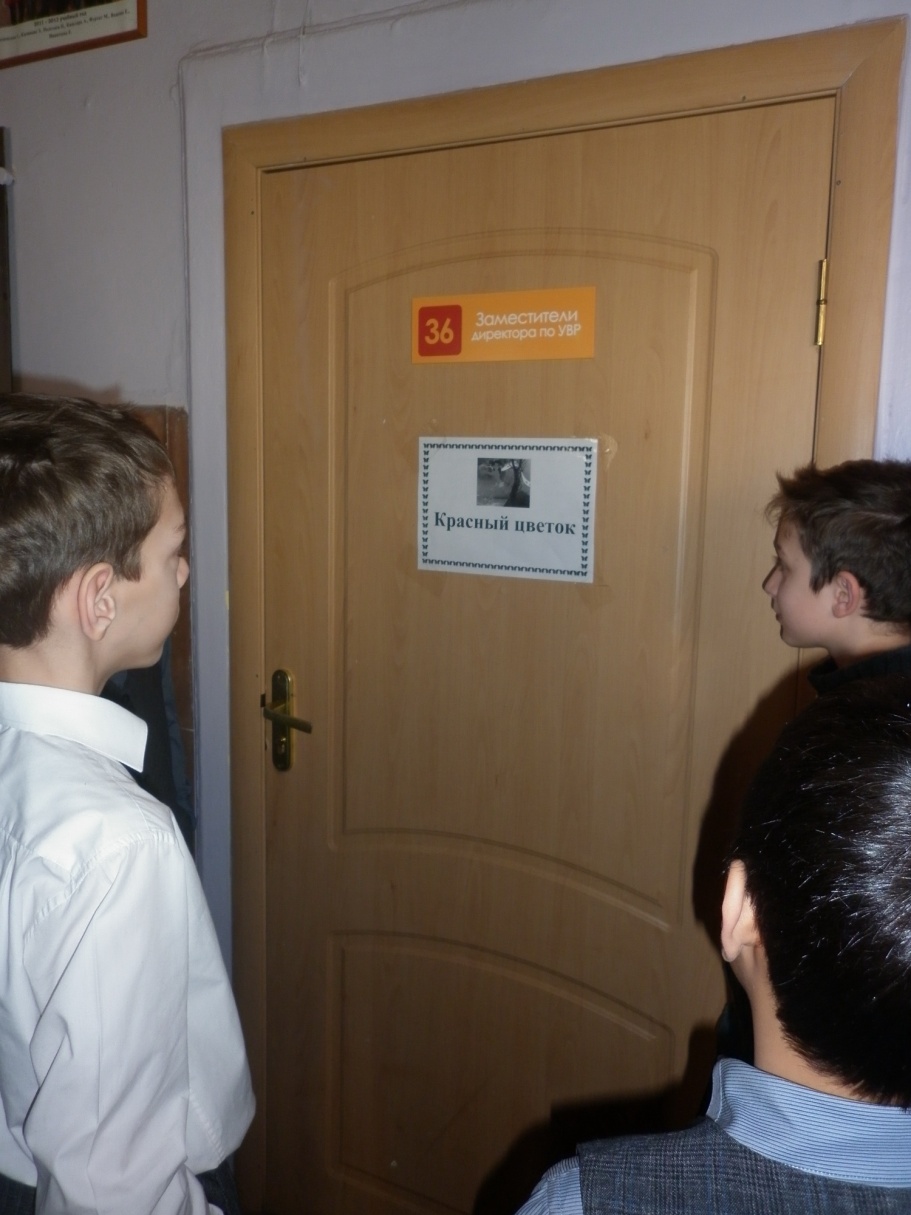 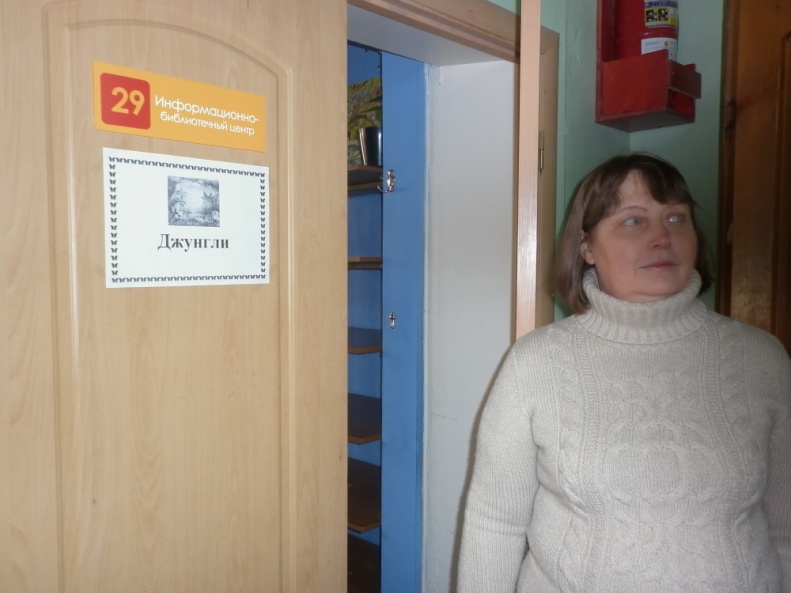 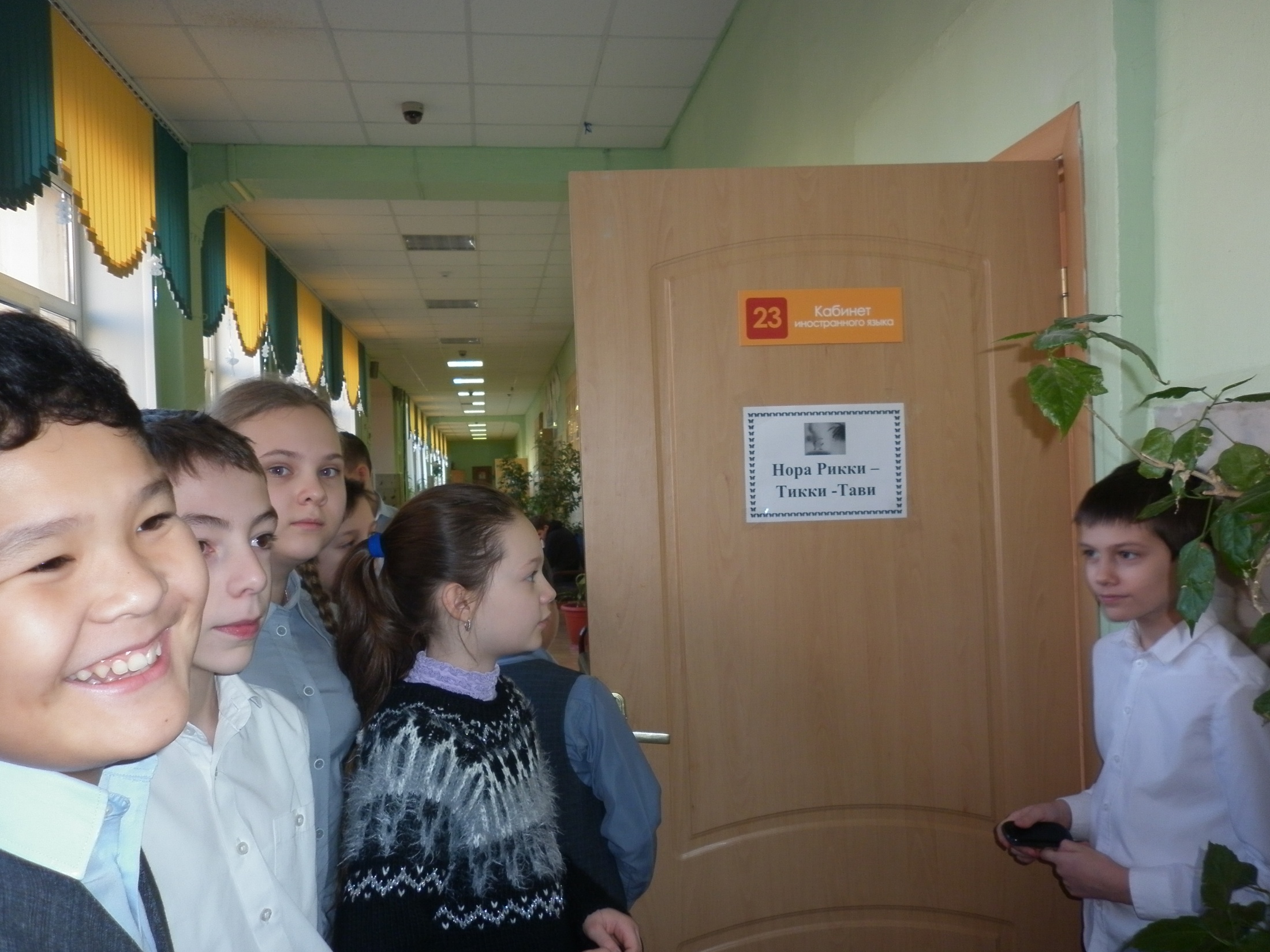 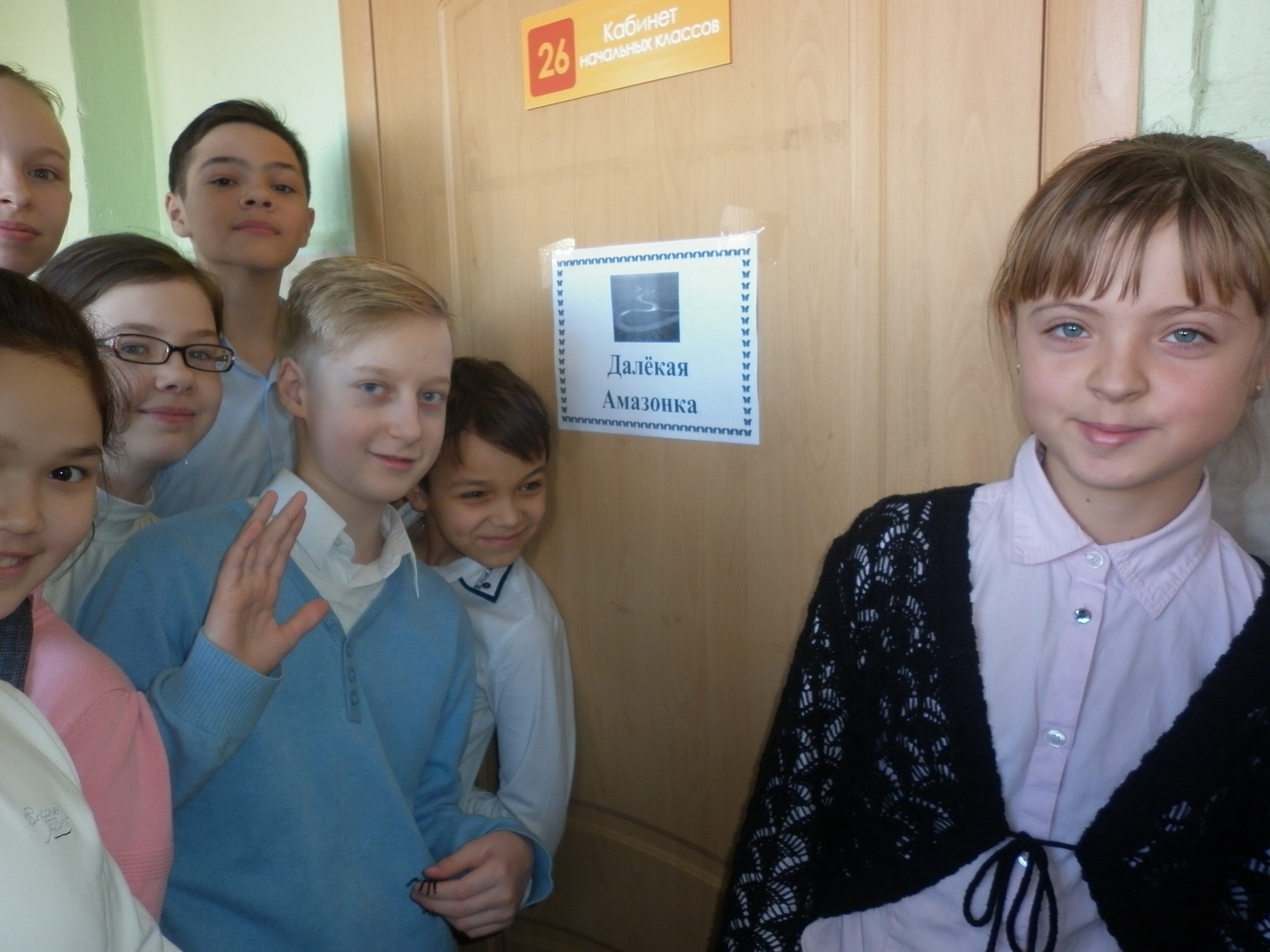 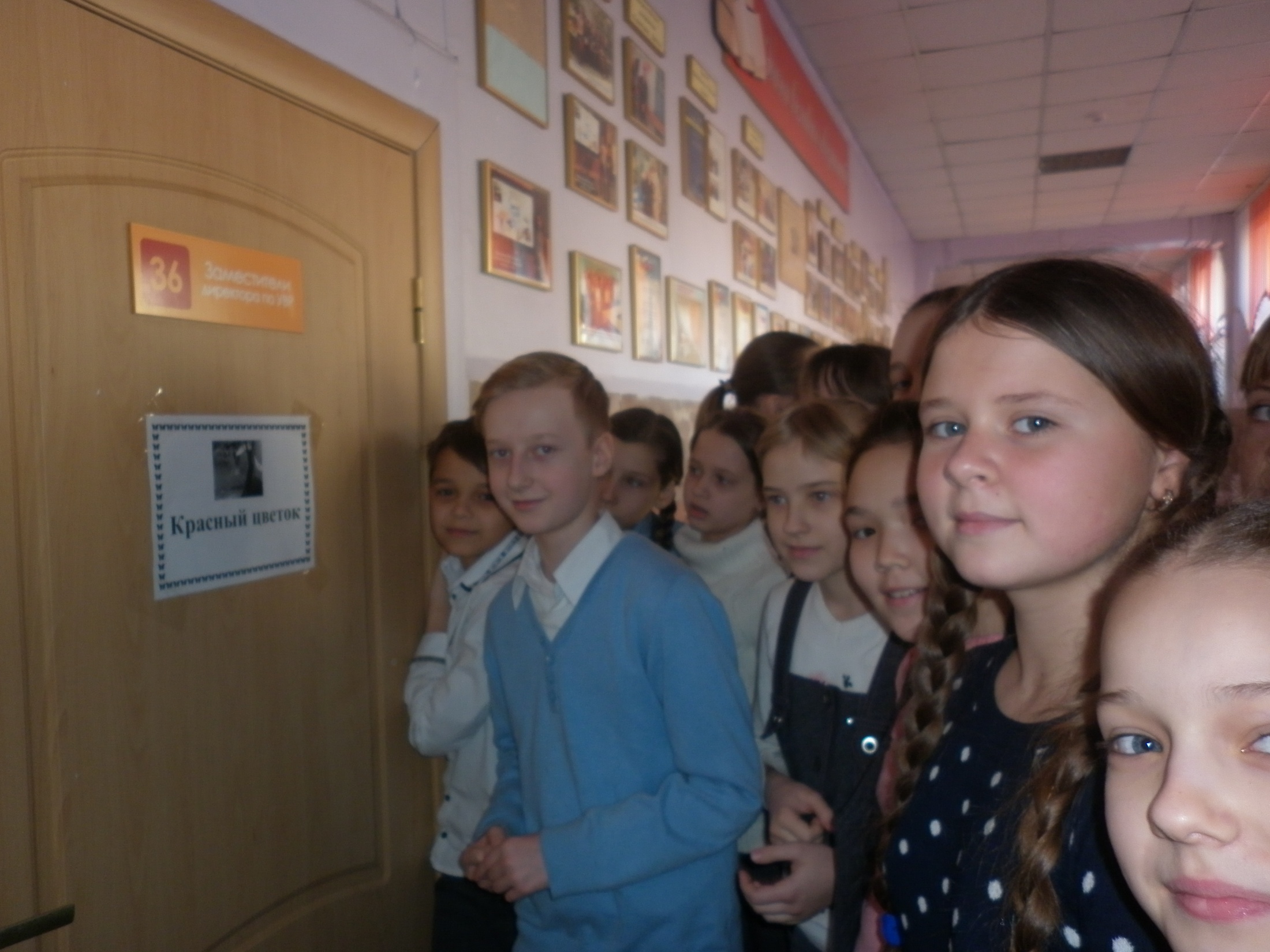 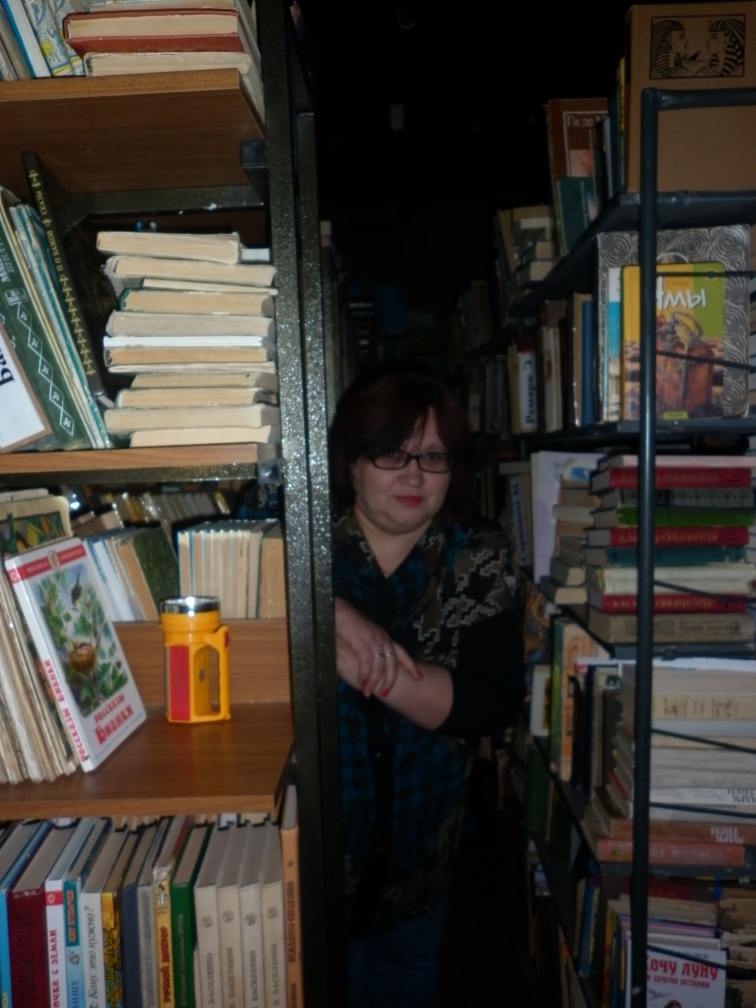 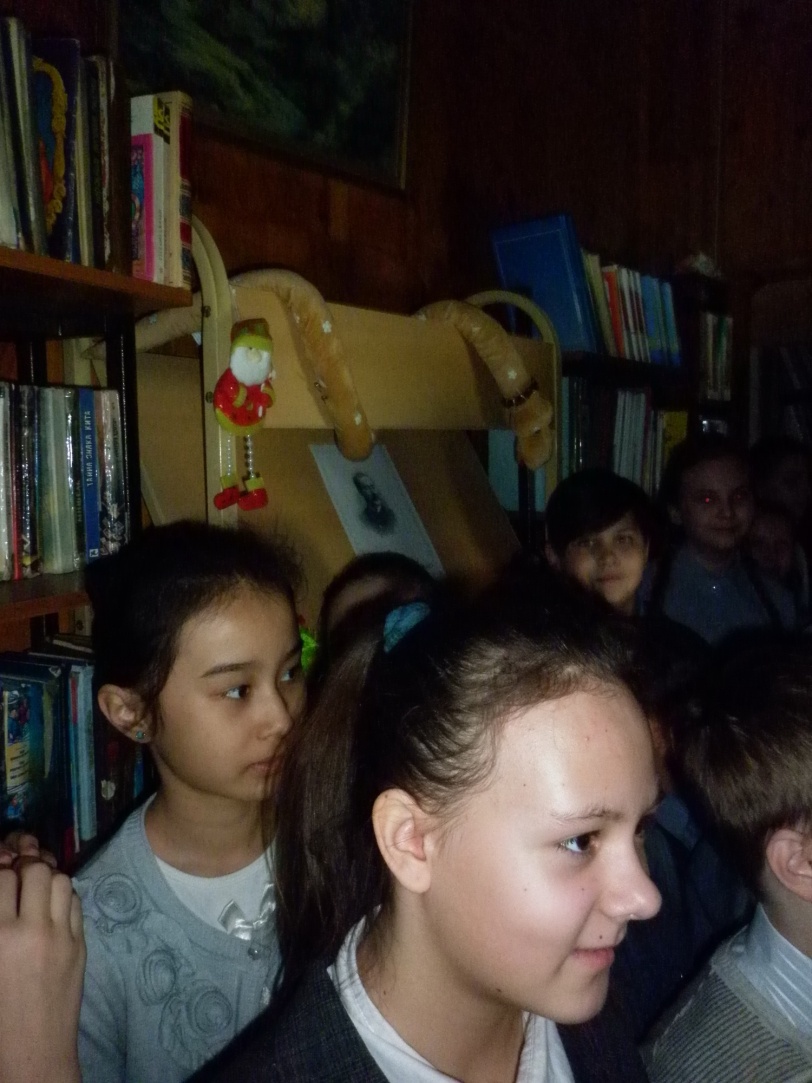 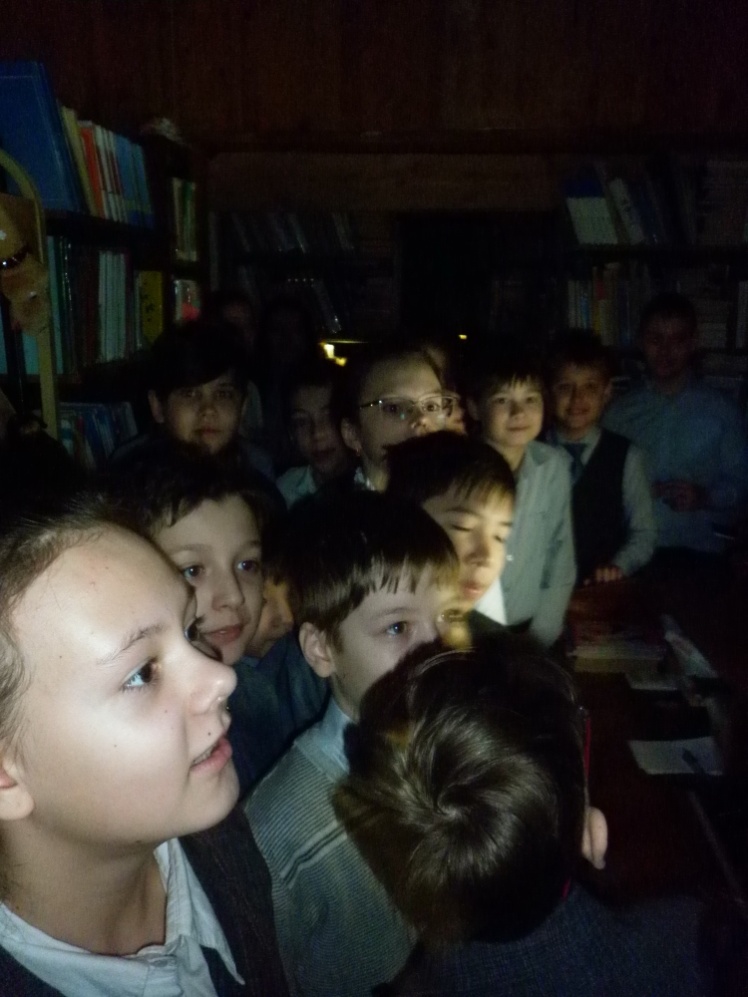 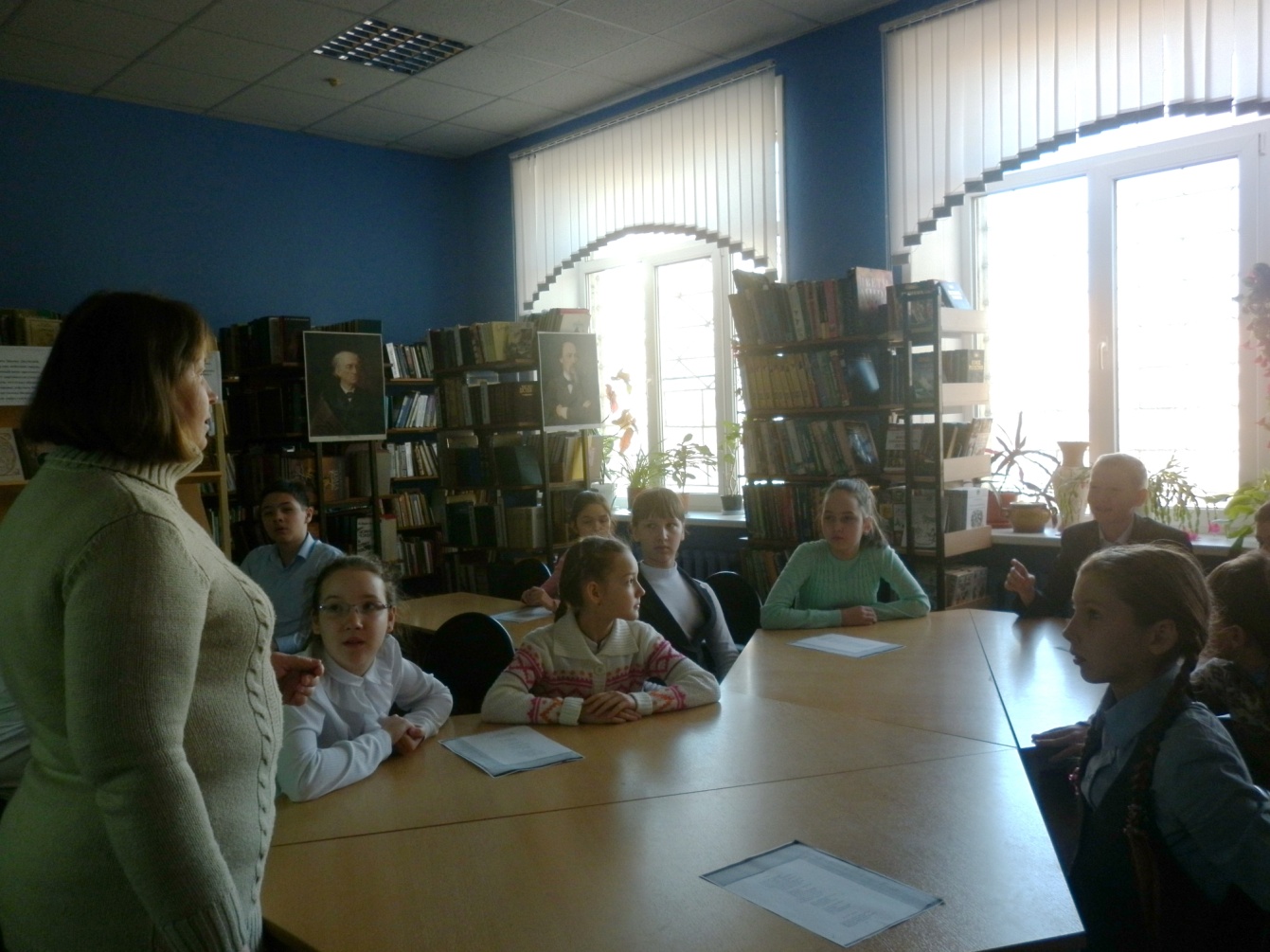 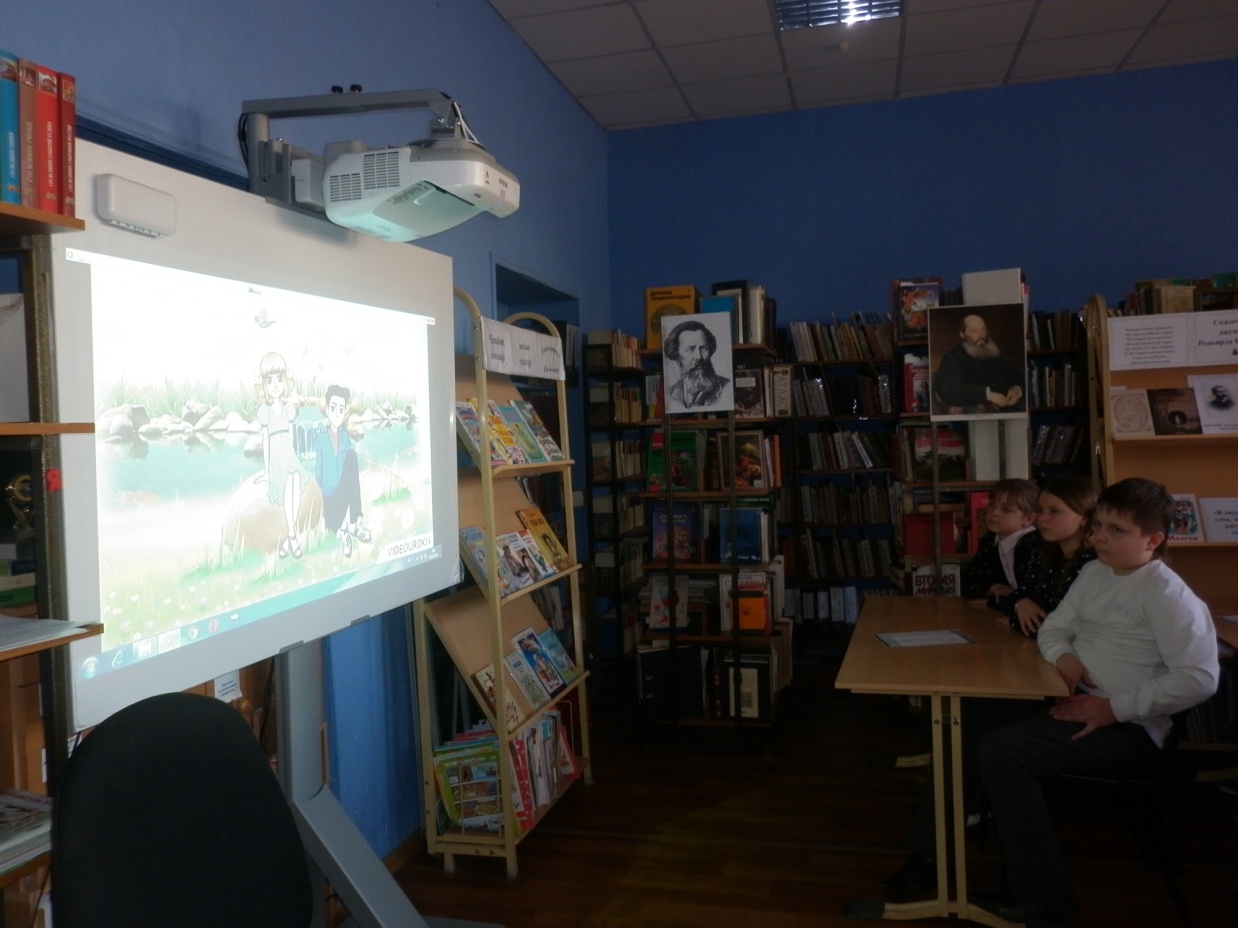 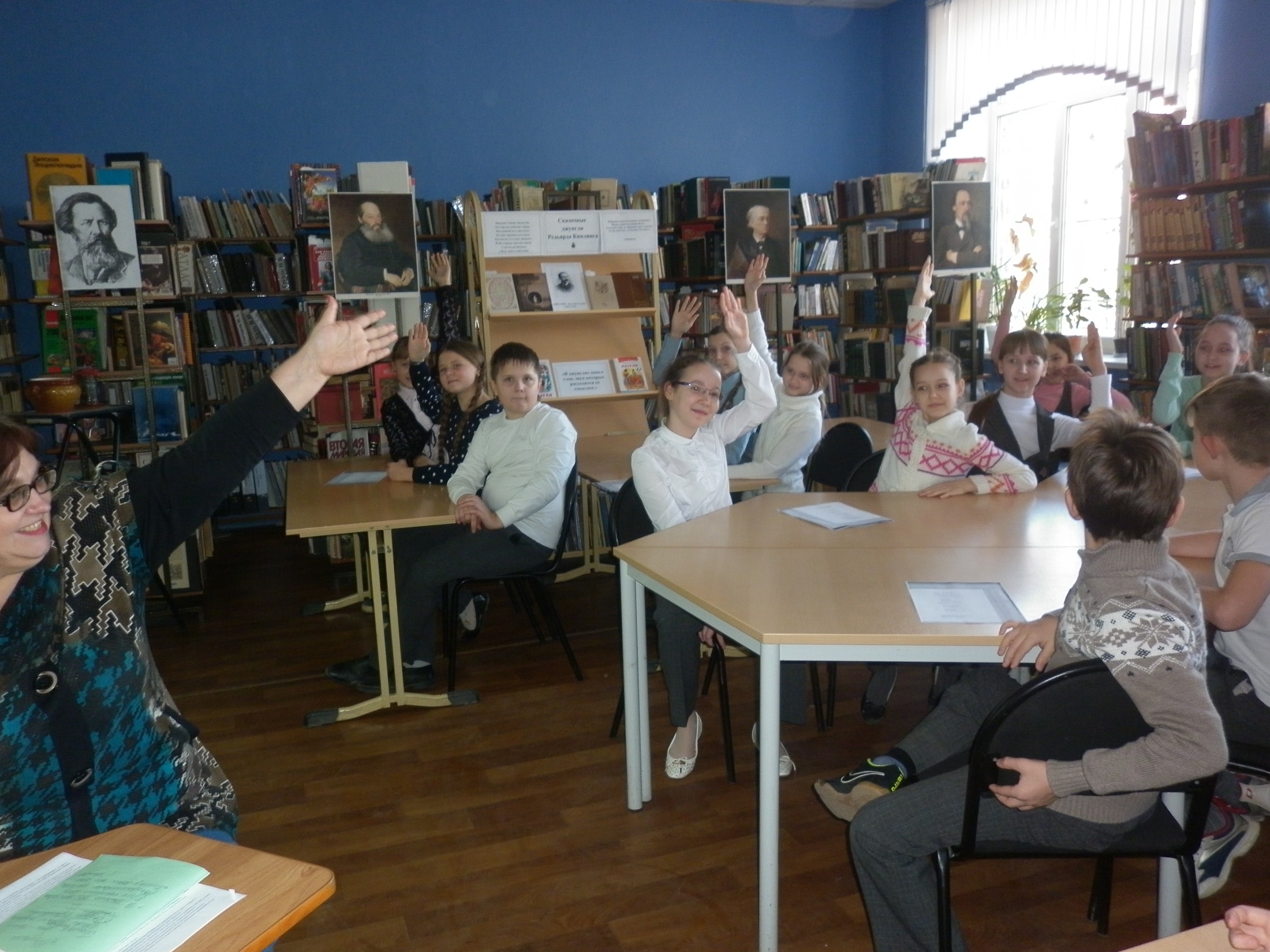 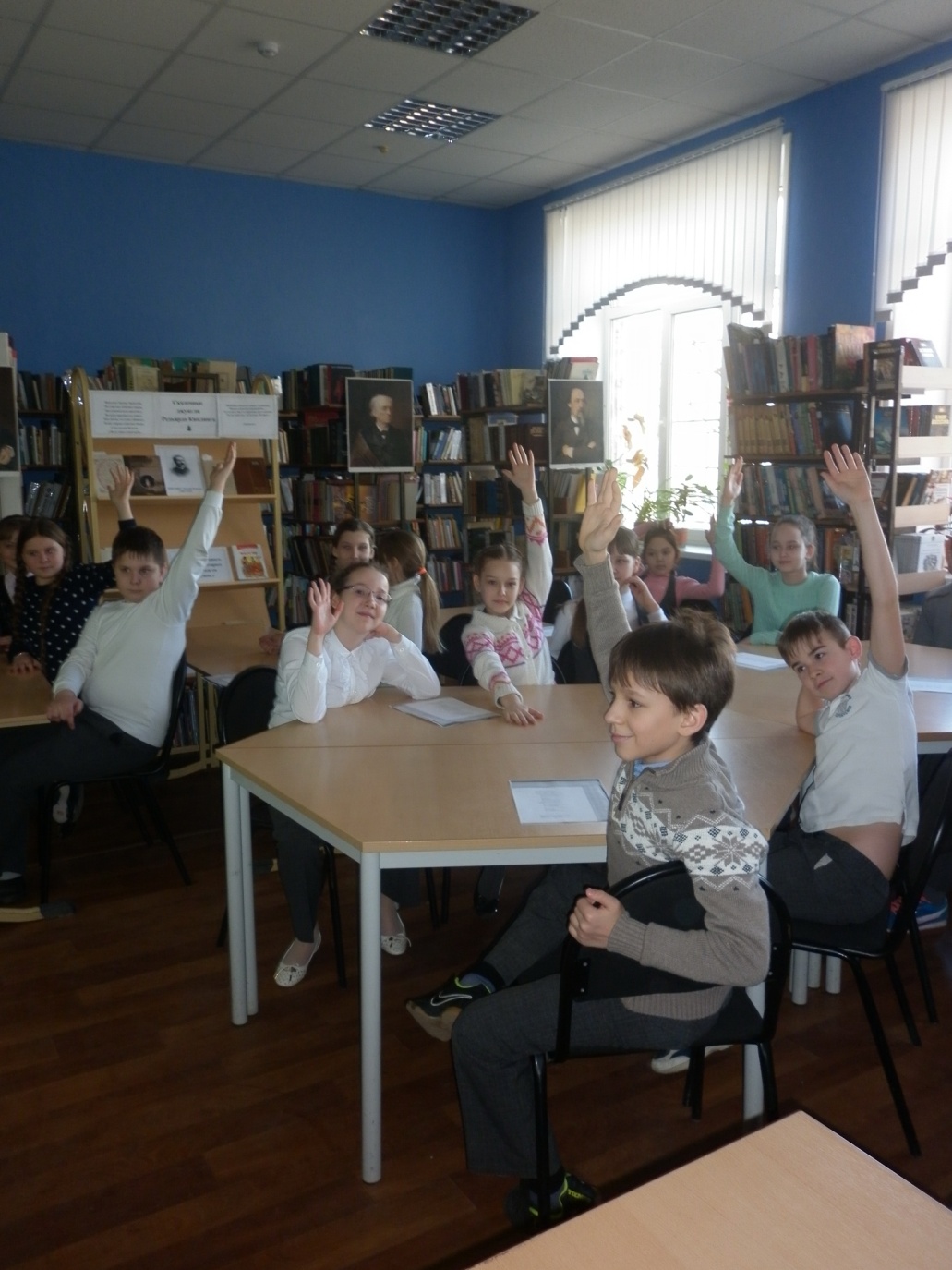 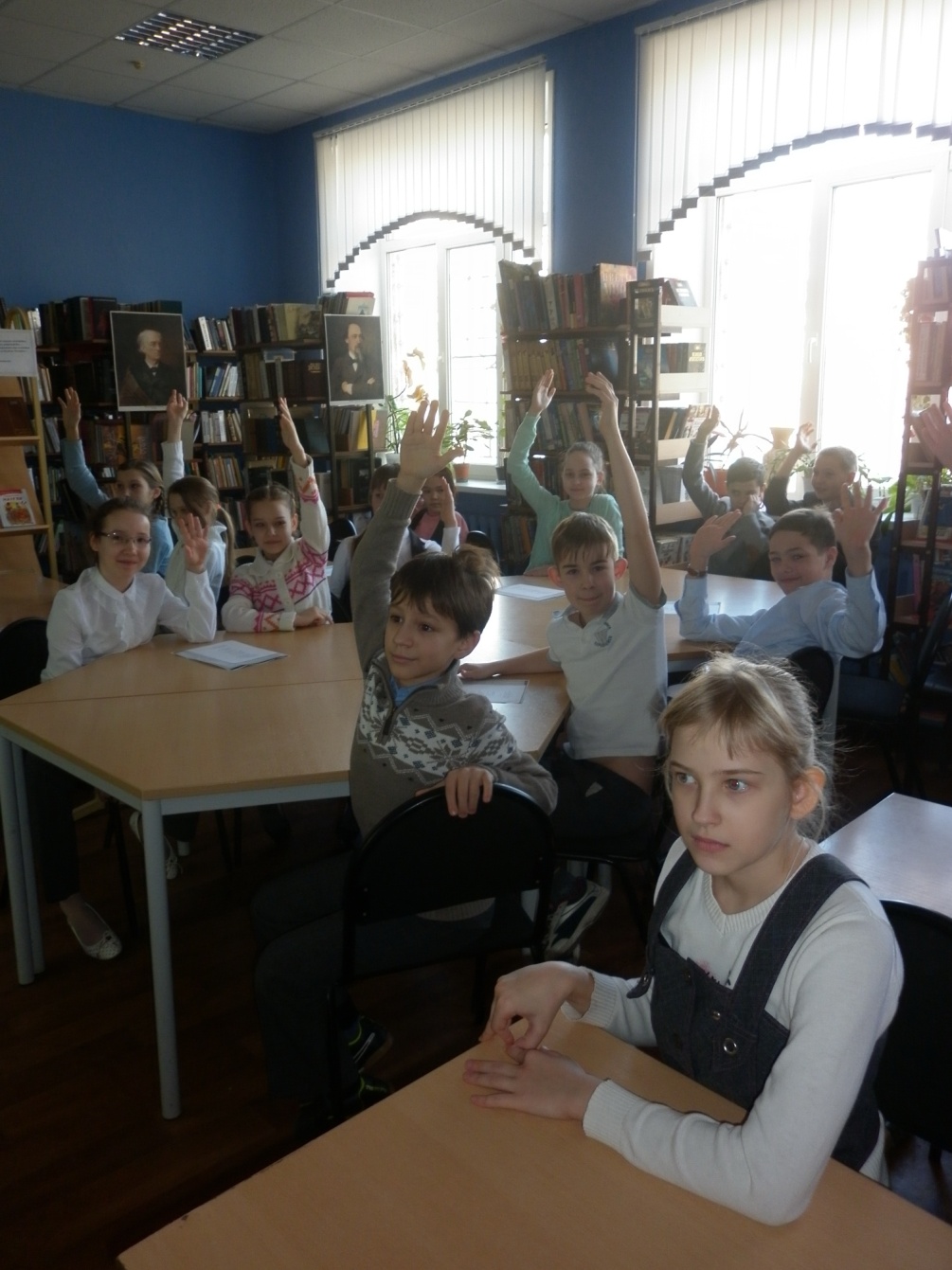 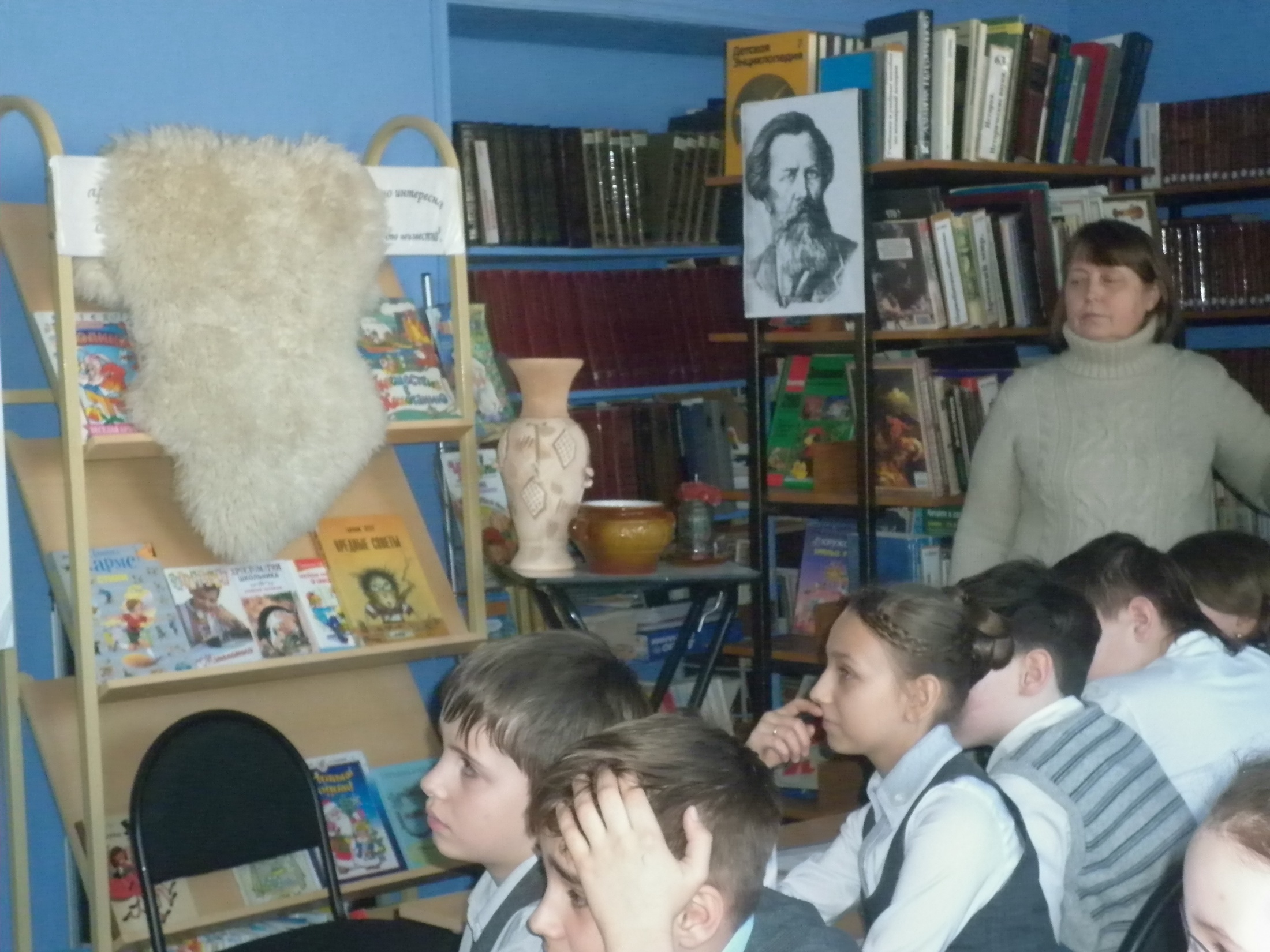 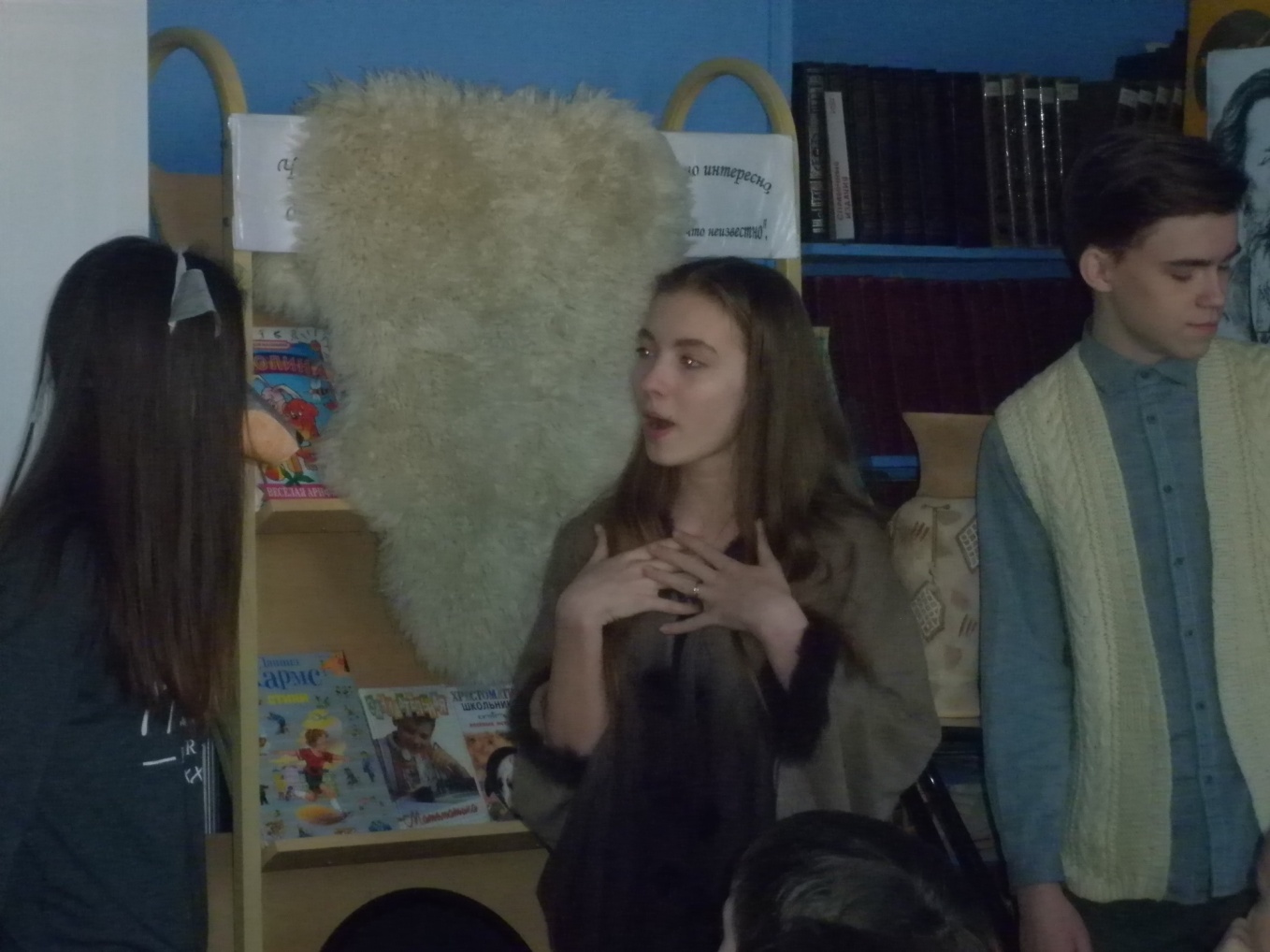 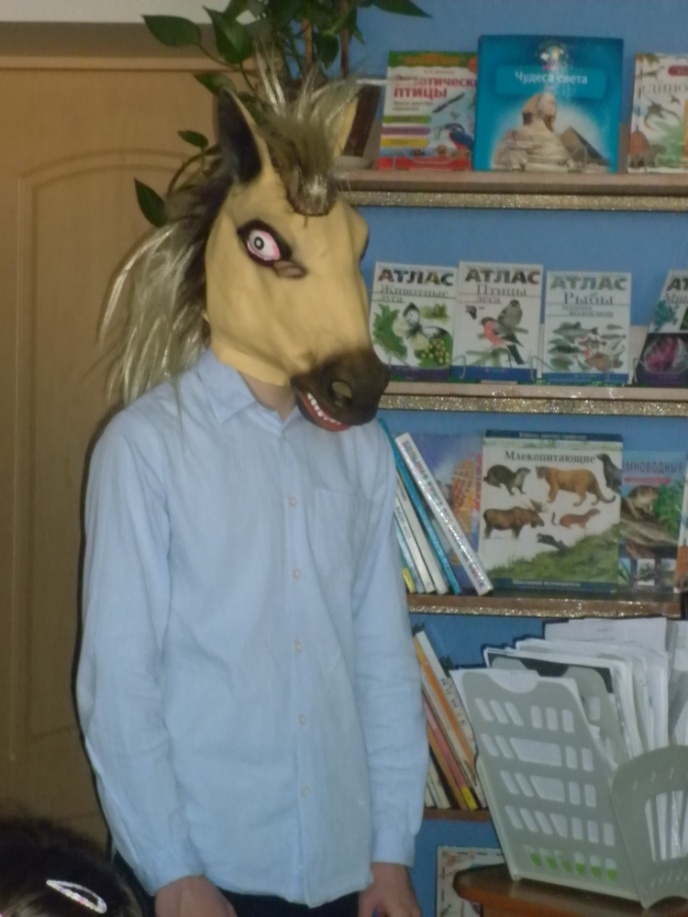 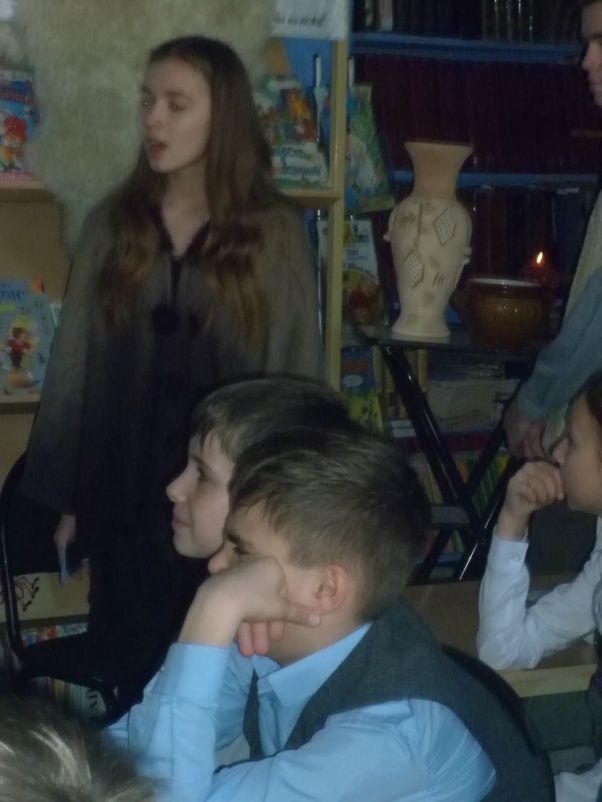 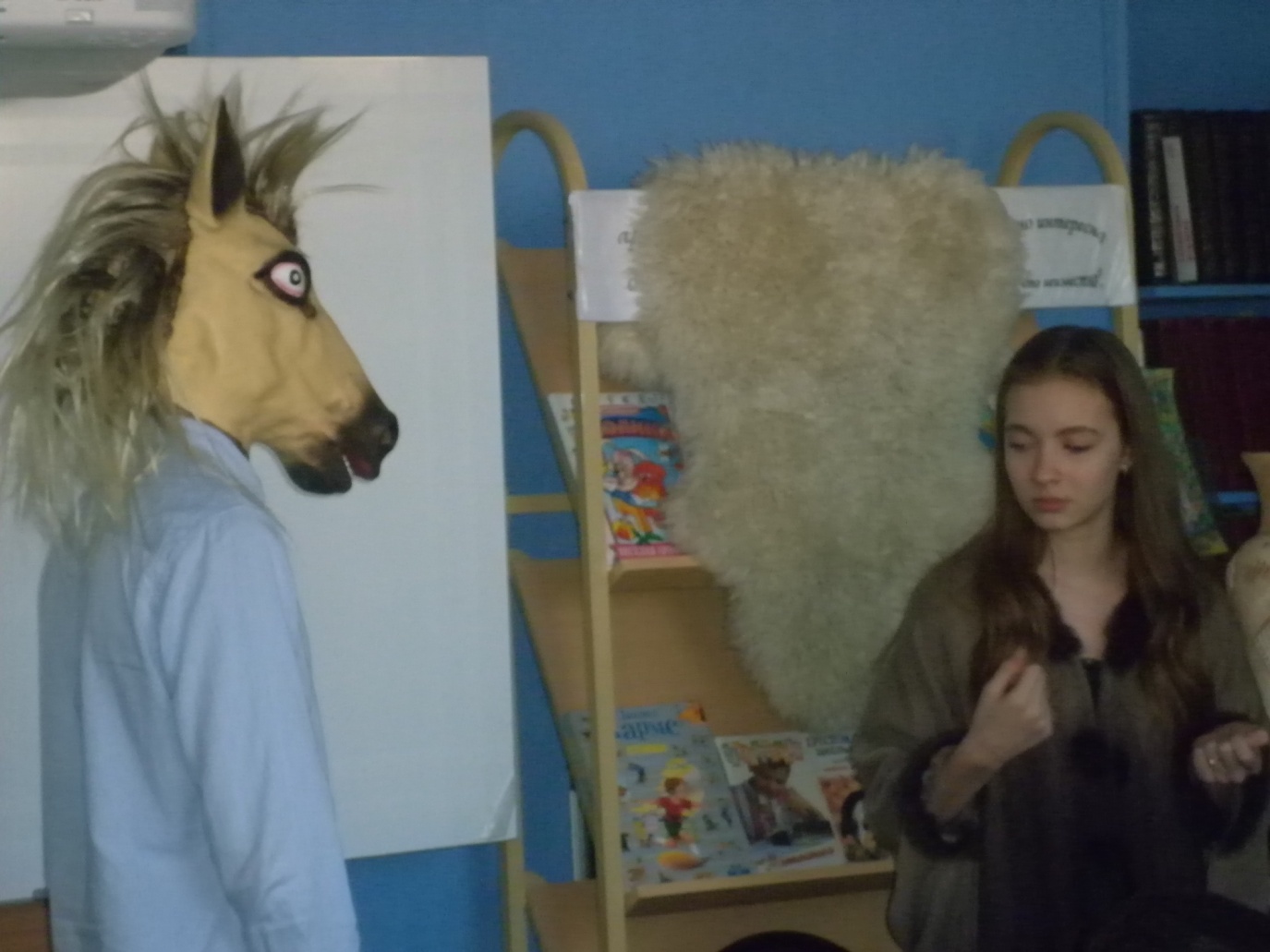 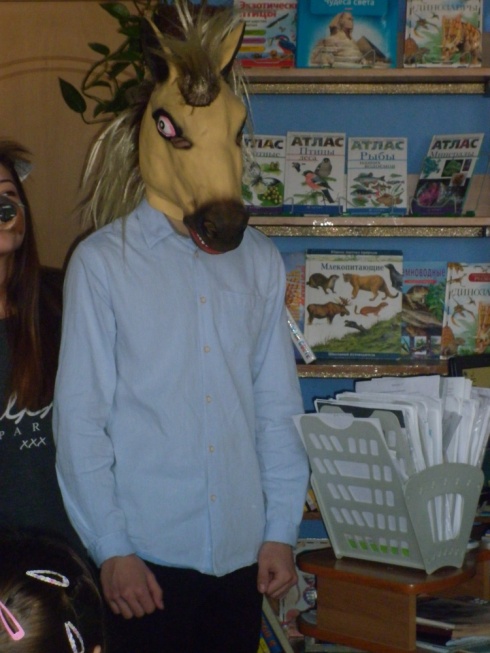 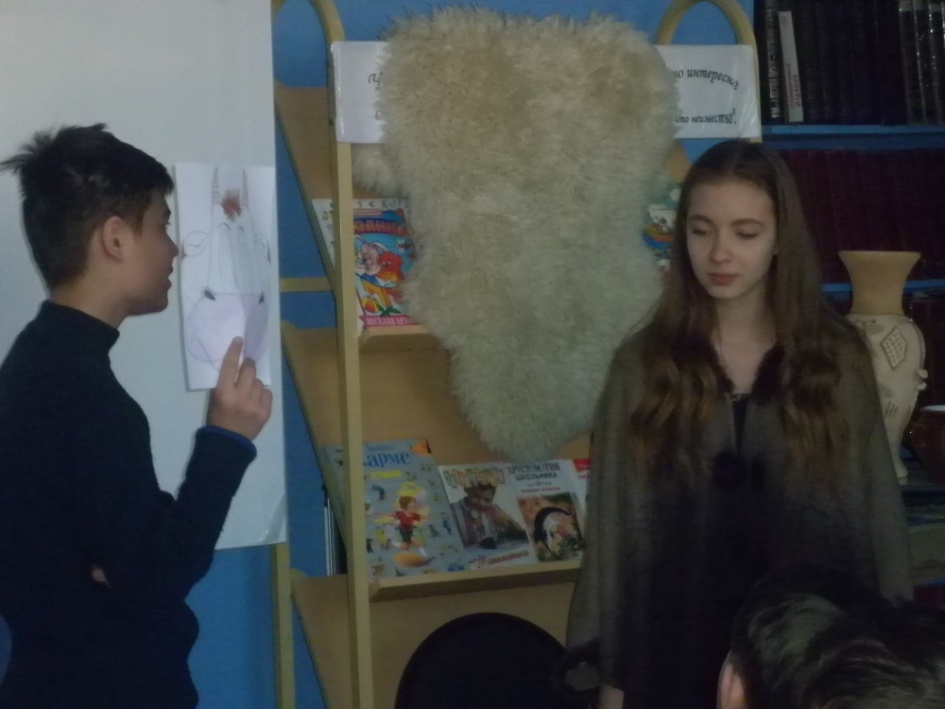 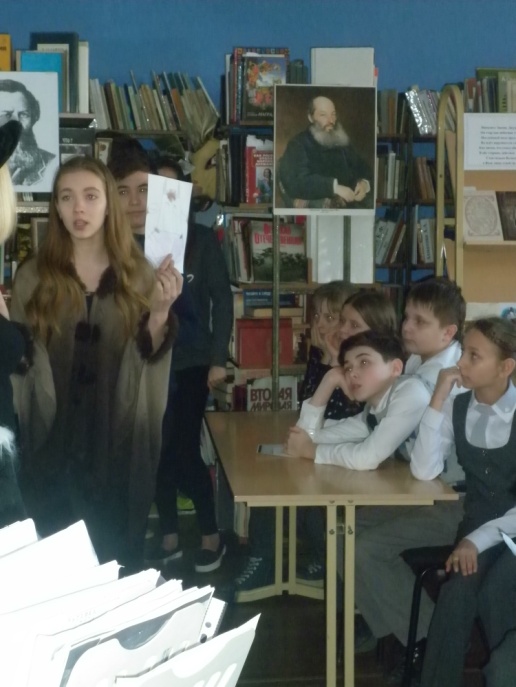 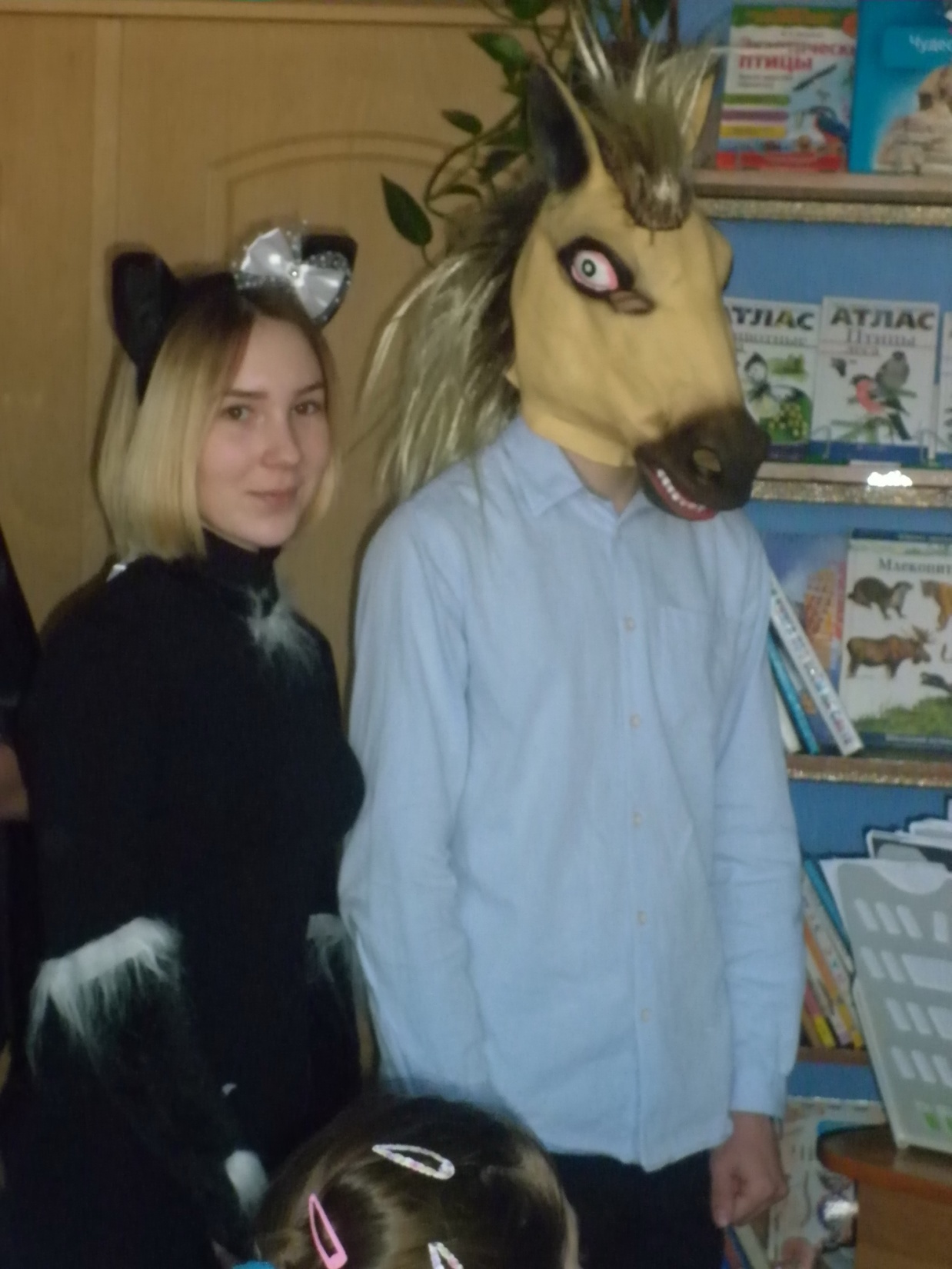 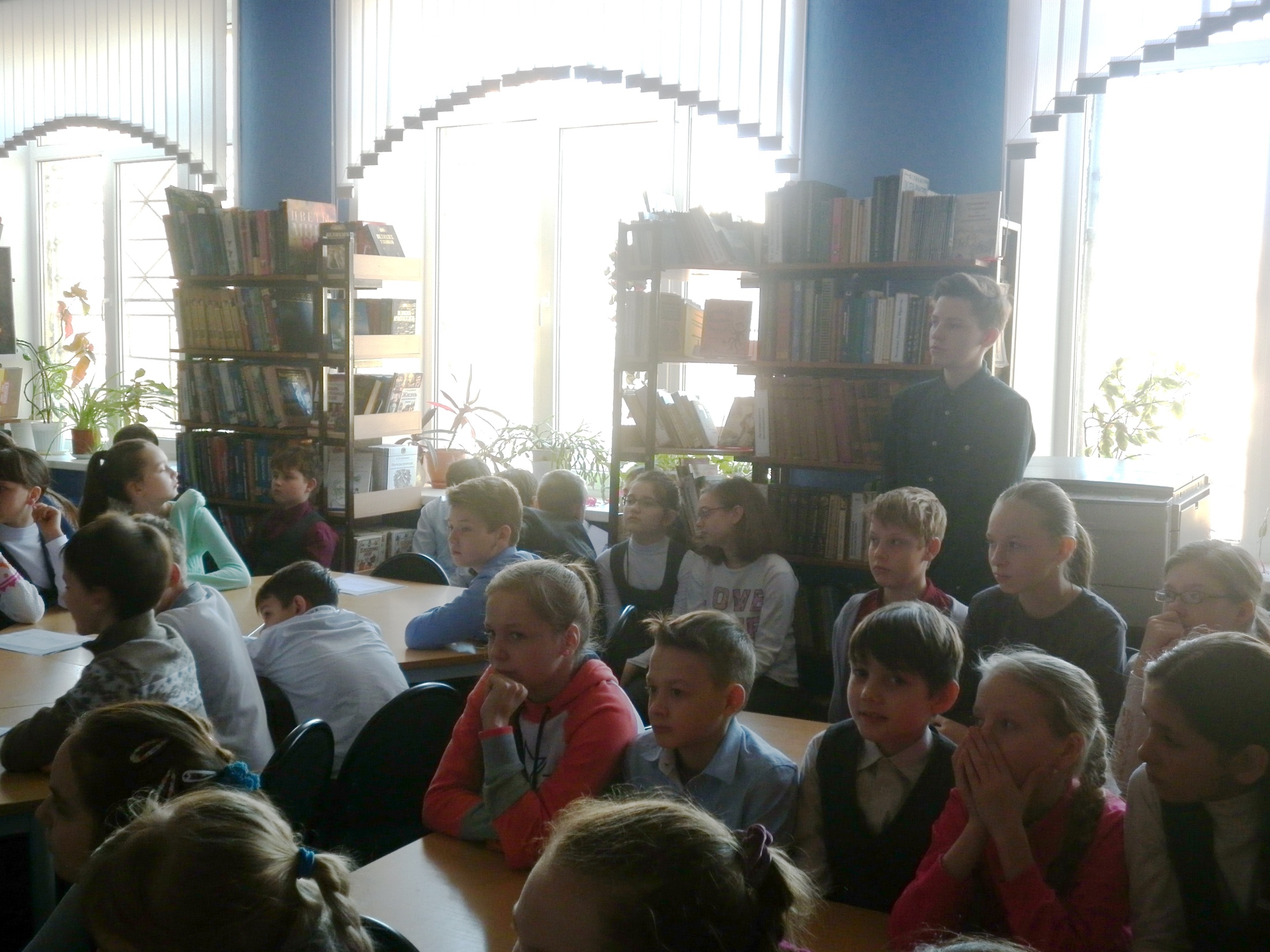